БЕЗПЕКА
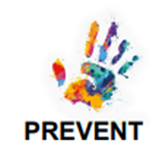 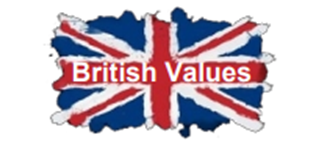 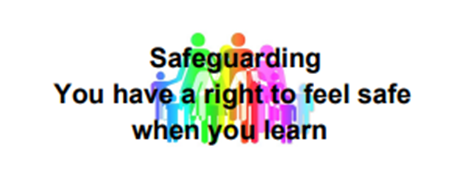 Британські Цінності
Безпека
Кожен маэ право почуватися в безпеці під час навчання
ЗАПОБГІТИ
Демократія
Кожен має право голоса
Верховенство Права
Поведінка, що дозволяє усім бути в безпеці
Індивідуальна Свобода
Свобода робити власний вибір
Взаємоповага і Толерантність
Шановливо ставитися до всіх, поважаючи всі культури та вірування
Запобігти — це назва національної стратегії, спрямованої на те, щоб люди не підтримували тероризм або не ставали насильницькими екстремістами
Запобігти має на меті боротися з усіма формами екстремізму

Ознаки можливої ​​радикалізації
зміни в поведінці/настрої
зміни в зовнішнім вигляді
висловлювання крайніх політичних або радикальних поглядів
симпатії до терористів або до терористичних актів
Обов'язки...
ДИСКРИМІНАЦІЯ
Кожен повинен поважати права інших людей
ЗЛОВЖИВАННЯ
не шкодити іншим і не погрожувати їм…
фізично
сексуально
психологічно
eмоційно
фінансово
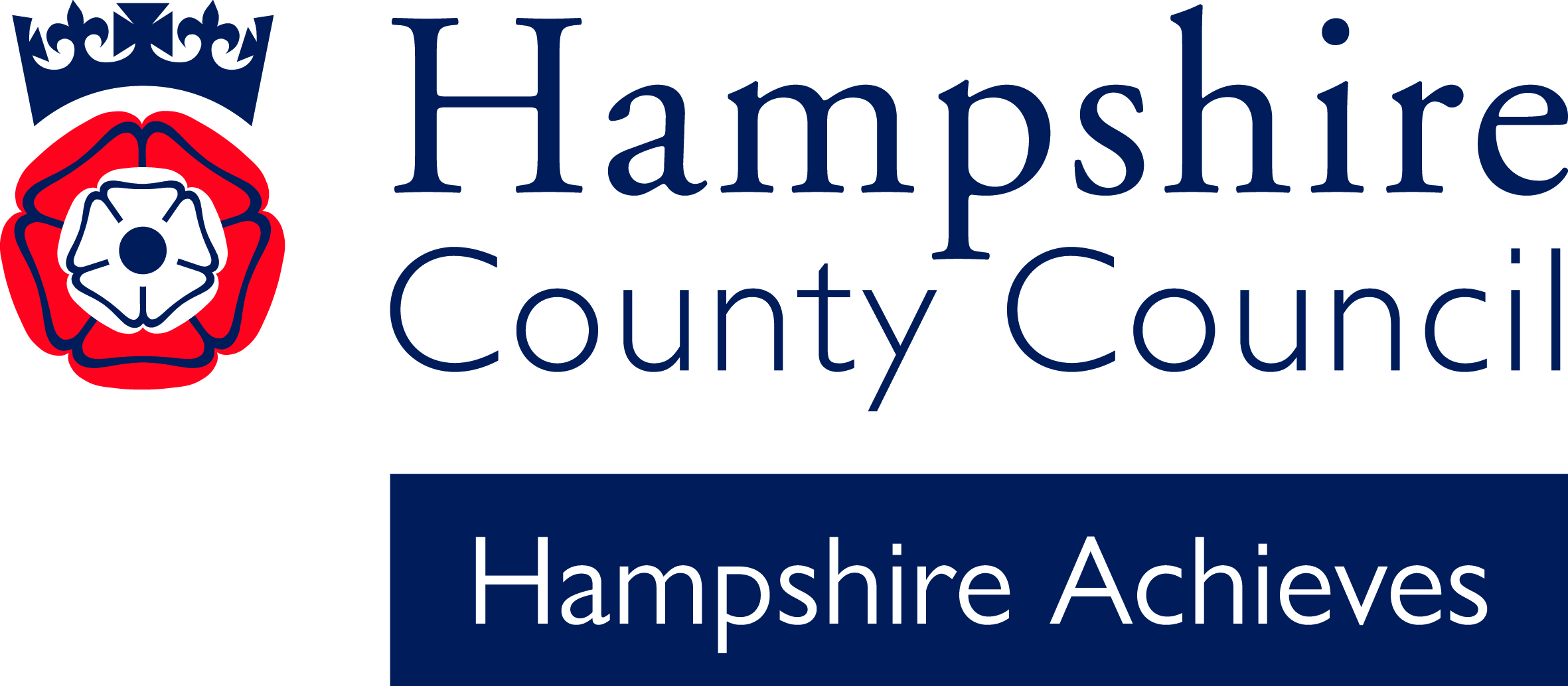 Safeguarding officer:
 Debi Copeland (07926 077442)
Email: HAsafeguarding@hants.gov.uk